Digital Logic - Combinational
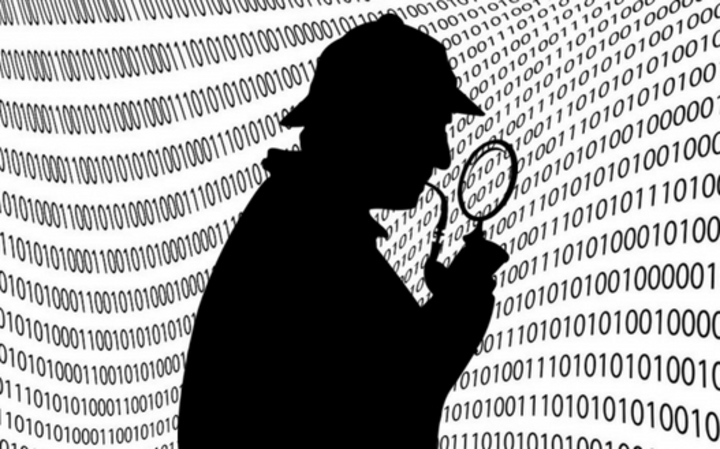 Synchronous Digital Systems (SDS)
Hardware of a processor, such as a RISC-V processor, is an example of a Synchronous Digital System
Synchronous:
 All operations coordinated by a central clock
“Heartbeat” of the system! (processor frequency)
Digital:
  Represent all values with two discrete values
  Electrical signals are treated as 1’s and 0’s
1 and 0 are complements of each other
  High/Low voltage for True/False, 1/0
2
Type of Circuits
Digital Systems consist of two basic types of circuits:
Combinational Logic (CL)
Output is a function of the inputs only, not the history of its execution
e.g. circuits to add A, B (ALUs)
Sequential Logic (SL)
Circuits that “remember” or store information
a.k.a. “State Elements”
e.g. memory and registers (Registers)
3
Logic Gates (1/2)
Special names and symbols:
Circle means NOT!
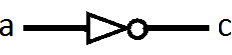 NOT
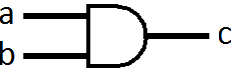 AND
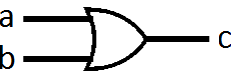 OR
4
Logic Gates (2/2)
Inverted versions are easier to implement in CMOS
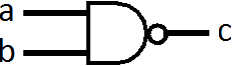 NAND
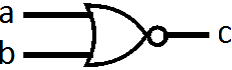 NOR
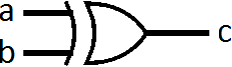 XOR
5
Combining Multiple Logic Gates
(NOT(A AND B)) AND (A OR (NOT B AND C))
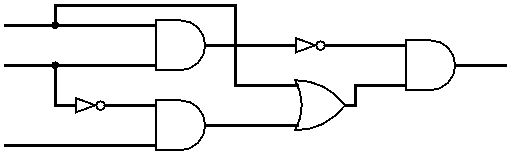 A
B
D
C
6
Agenda
Combinational Logic
Combinational Logic Gates
Truth Tables
Boolean Algebra
Circuit Simplification
7
General Form
Y
A	B	C
0	0	0
0	0	1
0	1	0
0	1	1
1	0	0
1	0	1
1	1	0
1	1	1
0
	1
	0
	0
	0
	1
	1
	0
F(0,0,0)
F(0,0,1)
F(0,1,0)
F(0,1,1)
F(1,0,0)
F(1,0,1)
F(1,1,0)
F(1,1,1)
A
F
B
Y
C
If N inputs, how many distinct functions F do we have?
Function maps each row to 0 or 1, so        possible functions
2N
8
[Speaker Notes: Circle the output, use variables/animations, talk about the output as a bit combination (integer?)Maybe 3 inputs?]
More Complicated Truth Tables
3-Input Majority
2-bit Adder
a1
+
c2
a0
c1
How many 
rows?
b1
c0
b0
9
Agenda
Combinational Logic
Combinational Logic Gates
Truth Tables
Boolean Algebra
Circuit Simplification
10
Boolean Algebra
Represent inputs and outputs as variables
Each variable can only take on the value 0 or 1
Overbar or ¬ is NOT:  “logical complement”
e.g. if A is 0, A is 1. If A is 1, then ¬A is 0
Plus (+) is 2-input OR:  “logical sum”
Product (·) is 2-input AND:  “logical product”
All other gates and logical expressions can be built from combinations of these ¬AB + A¬B  ==  (NOT(A AND B)) OR (A AND NOT B)
For slides, will use ¬A
11
Laws of Boolean Algebra
These laws allow us to perform simplification:
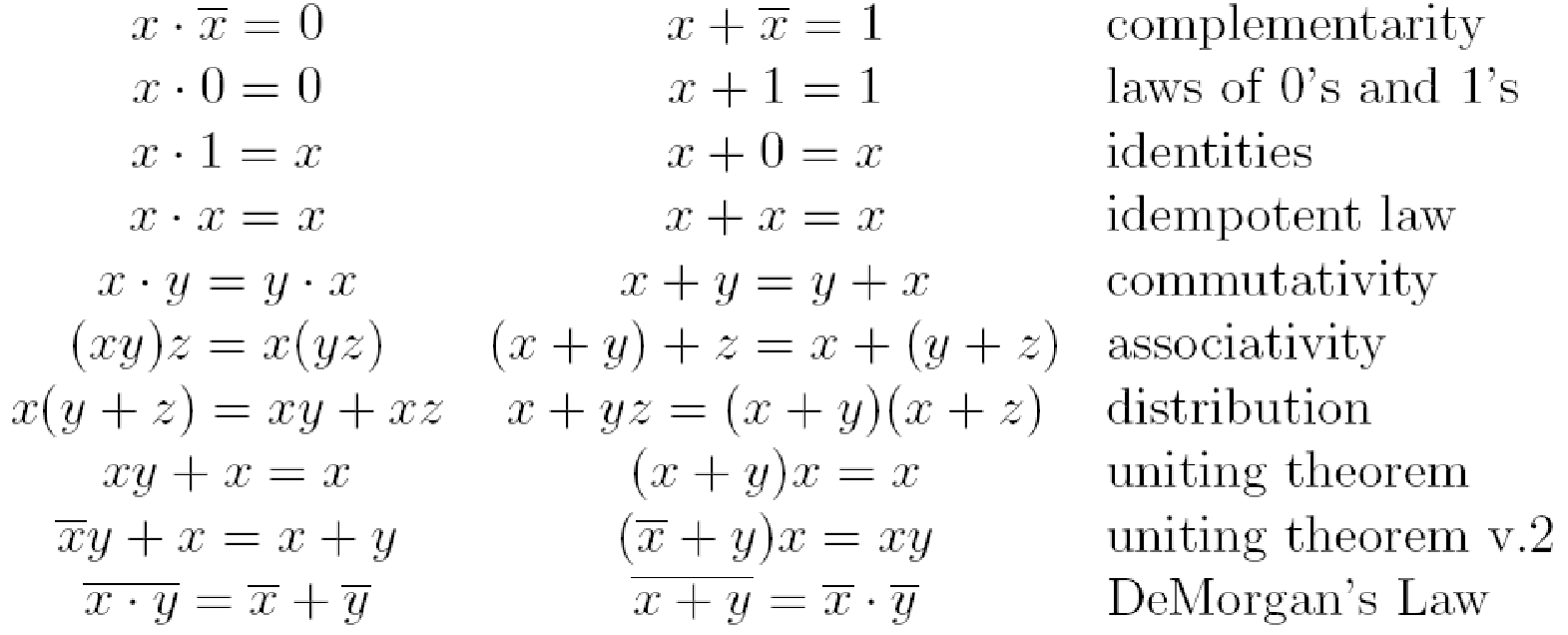 12
[Speaker Notes: Demorgan’s law example]
Agenda
Muxes
Sequential Logic Timing
Maximum Clock Frequency
Finite State Machines
Functional Units
Summary

Bonus Slides
Logisim Intro
13
[Speaker Notes: Should be at no later than 10]
Data Multiplexor
Multiplexor (“MUX”) is a selector
Place one of multiple inputs onto output (N-to-1)
Shown below is an n-bit 2-to-1 MUX
Input S selects between two inputs of n bits each
This input is passed to output if selector bits match shown value
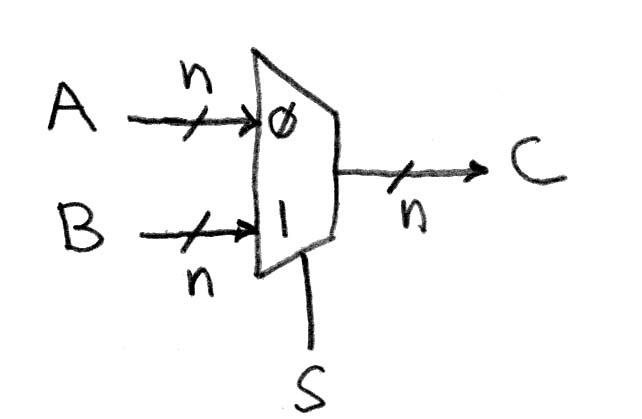 Represents that this wire has n bits
14
Implementing a 1-bit 2-to-1 MUX
Schematic:



Truth Table:
Boolean Algebra:




Circuit Diagram:
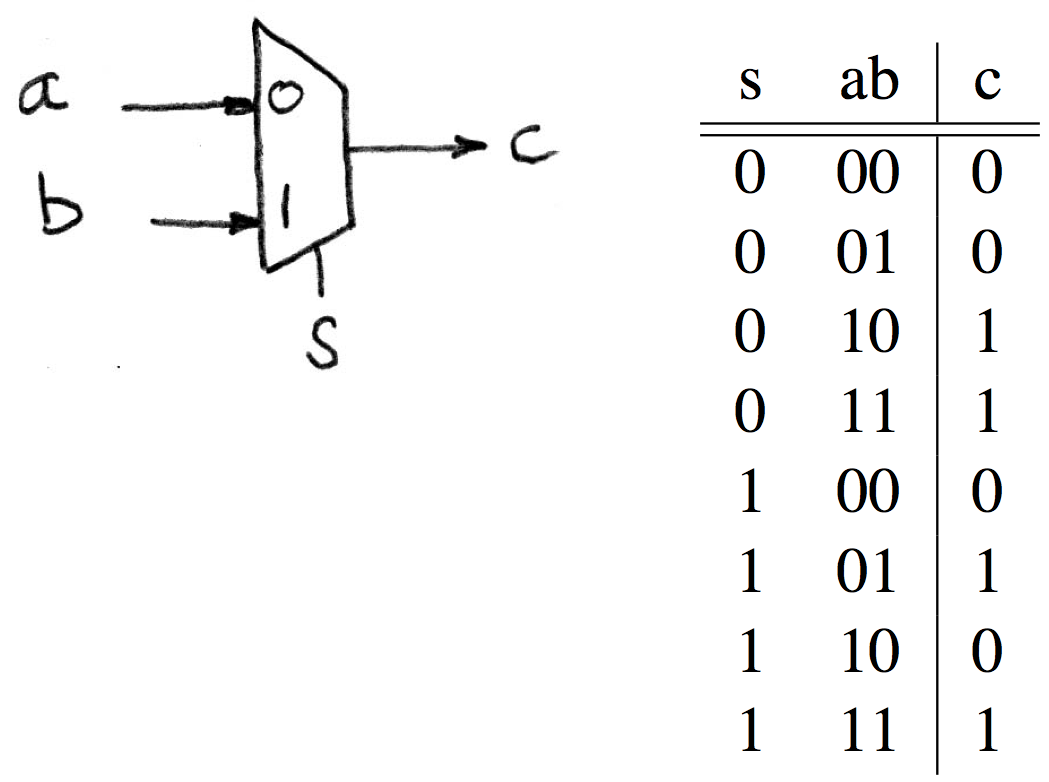 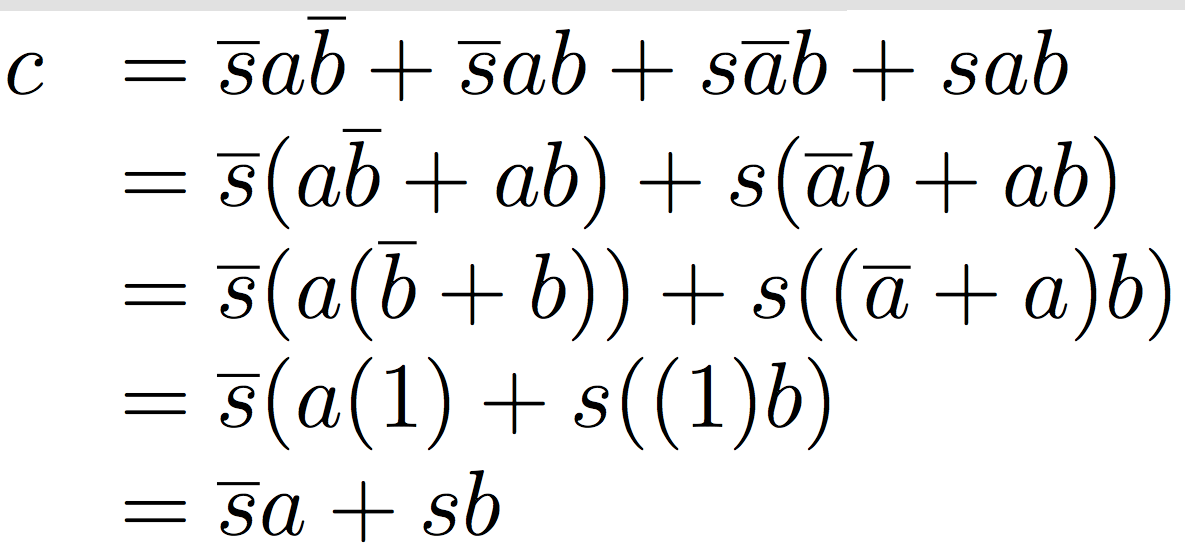 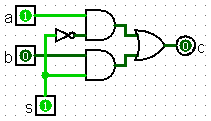 15
1-bit 4-to-1 MUX (1/2)
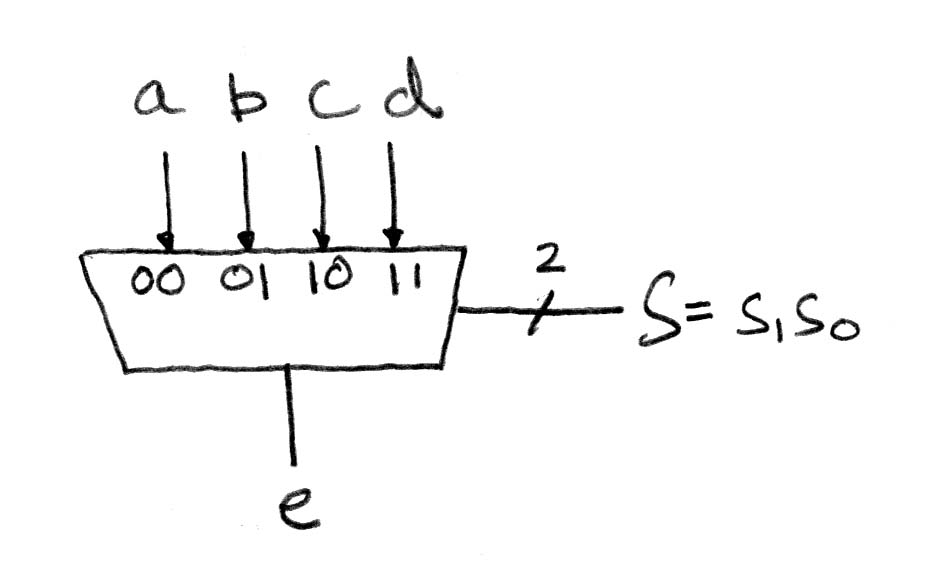 Schematic:




Truth Table:  How many rows?
Boolean Expression:  	e = ¬s1¬s0a + ¬s1s0b + s1¬s0c + s1s0d
26
16
1-bit 4-to-1 MUX (2/2)
Can we leverage what we’ve previously built?
Alternative hierarchical approach:
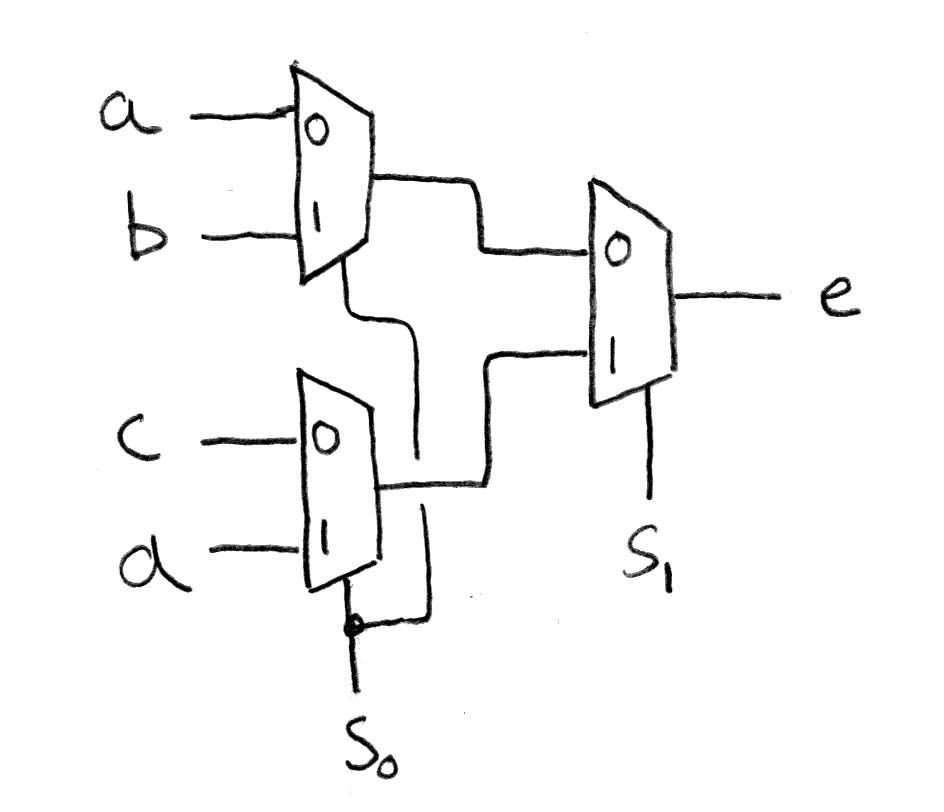 17
Circuit Simplification
(Transistors and/or Gates)
1)
2)
3)
4)
18
Circuit Simplification Example (2/4)
Simplify the following circuit:



Start from left, propagate signals to the right
A
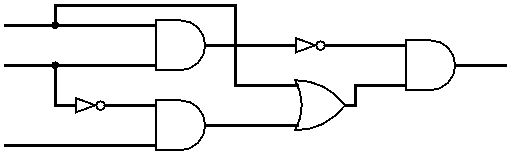 A
¬(AB)
AB
B
B
D
A+¬BC
A
¬B
¬BC
C
C
Arrive at D = ¬(AB)(A + ¬BC)
19
Circuit Simplification Example (3/4)
Simplify Expression:
       D 	= ¬(AB)(A + ¬BC)
	= (¬A + ¬B)(A + ¬BC)				DeMorgan’s
	= ¬AA + ¬A¬BC + ¬BA + ¬B¬BC		Distribution
	= 0 + ¬A¬BC + ¬BA + ¬B¬BC		Complementarity
	= ¬A¬BC + ¬BA + ¬BC				Idempotent Law
	= (¬A + 1)¬BC + ¬BA				Distribution
	= ¬BC + ¬BA							Law of 1’s
	= ¬B(A + C)							Distribution
Which of theseis “simpler”?
20
Circuit Simplification Example (4/4)
Draw out final circuit:
D = ¬BC + ¬BA = ¬B(A + C)

Simplified Circuit:



Reduction from 6 gates to 3!
How many gatesdo we need for each?
5
3
A
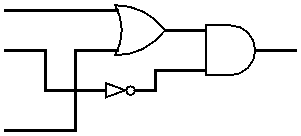 D
B
C
21
[Speaker Notes: Also only has to go through 2 “stages” worth of gates as opposed to 4 previously.
Longest path here is B → NOT → AND → D.  Before one of the longest paths was B → NOT → AND → OR → AND → D.]
Digital Logic - Sequential
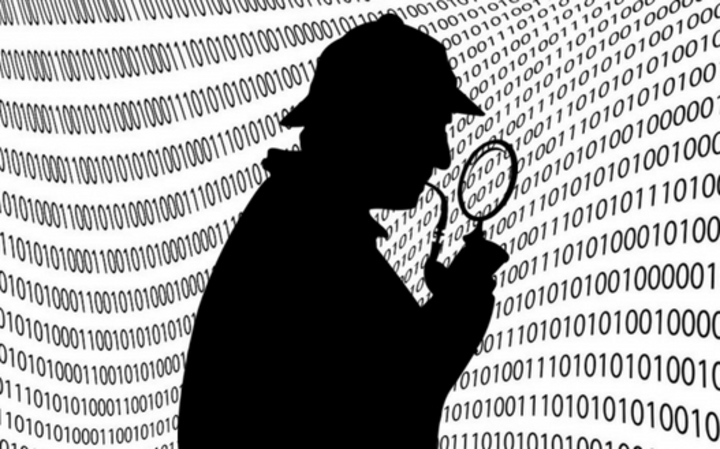 Accumulator Example
An example of why we would need sequential logic
SUM
Xi
S
Want:   S=0; 
       for X1,X2,X3 over time... 
	          S = S + Xi
Assume:
 Each X value is applied in succession, one per cycle
 The sum since time 1 (cycle) is present on S
23
Second Try: How About This?
A Register is the state element that is used here to hold up the transfer of data to the adder
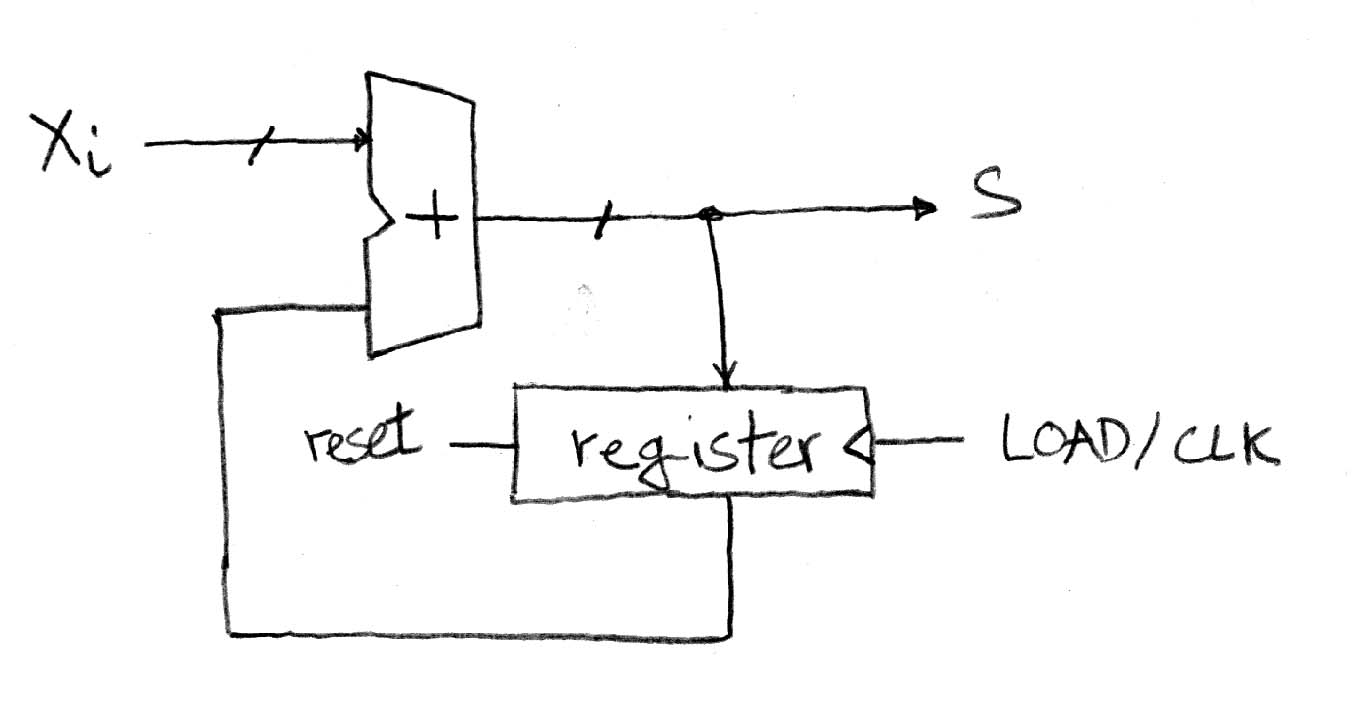 24
Uses for State Elements
Place to store values for some amount of time:
Register files (like in RISCV)
Memory (caches and main memory)
Help control flow of information between combinational logic blocks
State elements are used to hold up the movement of information at the inputs to combinational logic blocks and allow for orderly passage
25
Registers
Same as registers in assembly:
small memory storage locations
Data input(can be various bit widths)
Data output(can be various bit widths)
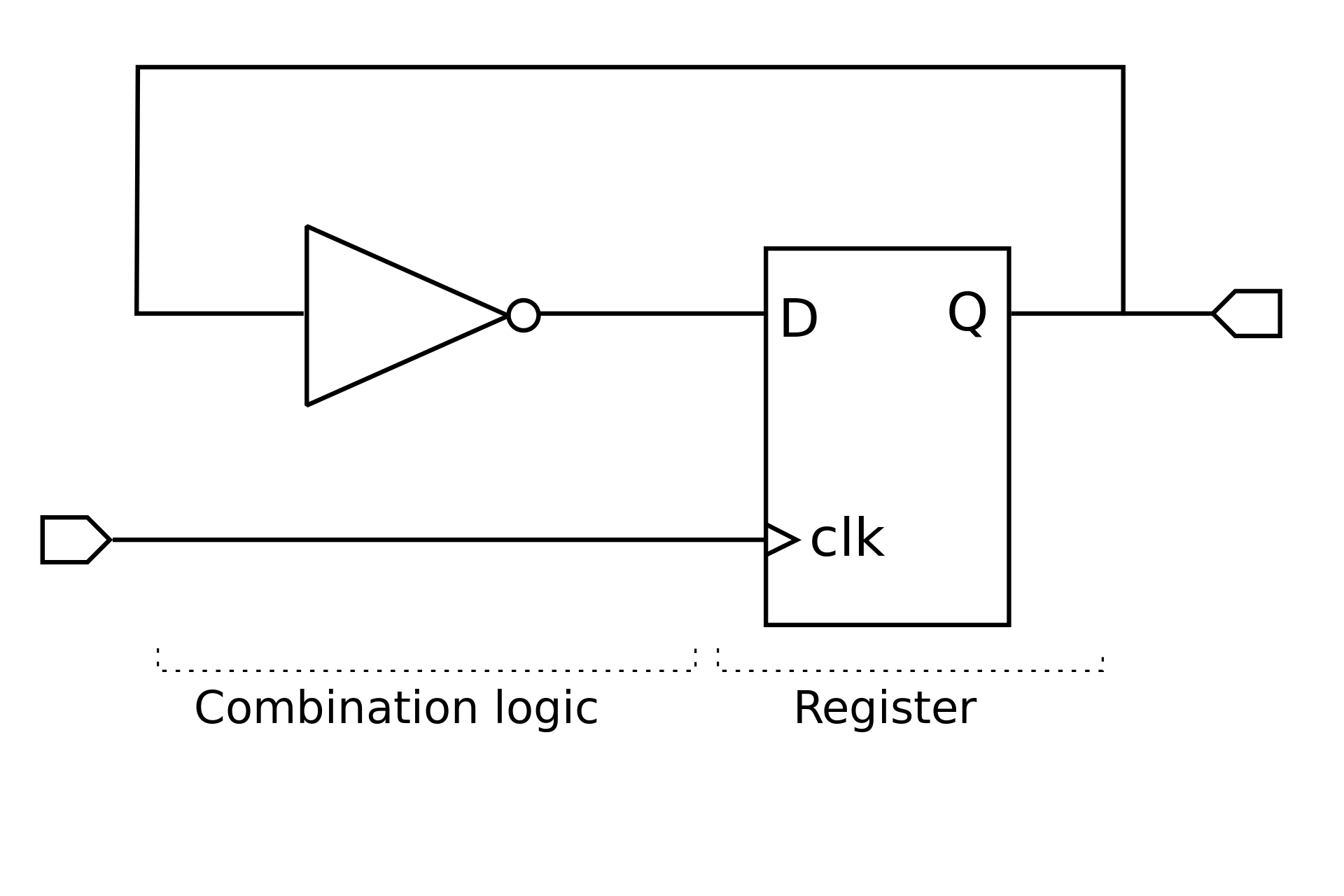 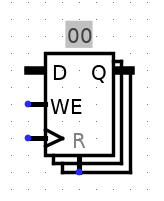 Write Enable(can it be written to)
Clock input(inputs active only on a clock “tick”)
Reset(sets value to zero)
26
Signals and Waveforms: Clocks
Clock period (CPU cycle time)
Rising Edge
Falling Edge
Signals transmitted over wires continuously
 Transmission is effectively instantaneous
Implies that any wire only contains one value at any given time
27
Review of Timing Terms
Clock: steady square wave that synchronizes system
Register: several bits of state that samples on rising edge of Clock (positive edge-triggered); also has RESET
Setup Time: when input must be stable before Clock trigger
Hold Time: when input must be stable after Clock trigger
Clock-to-Q Delay: how long it takes output to change from Clock trigger
28
[Speaker Notes: STOP HERE]
Model for Synchronous Systems
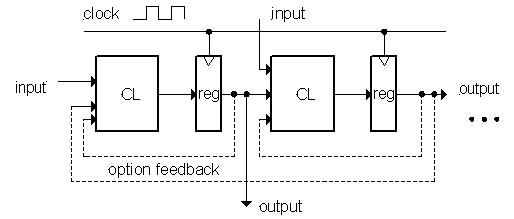 Combinational logic blocks separated by registers
Clock signal connects only to sequential logic elements
Feedback is optional depending on application
How do we ensure proper behavior?
How fast can we run our clock?
29
When can the input change?
Needs to be stable for duration ofsetup time + hold time
Often unstable until at least clock-to-q time has passed
Because register output isn’t ready yet
Needs to account for all combinational logic delay too
30
Maximum Clock Frequency
Assumes Max Delay > Hold Time
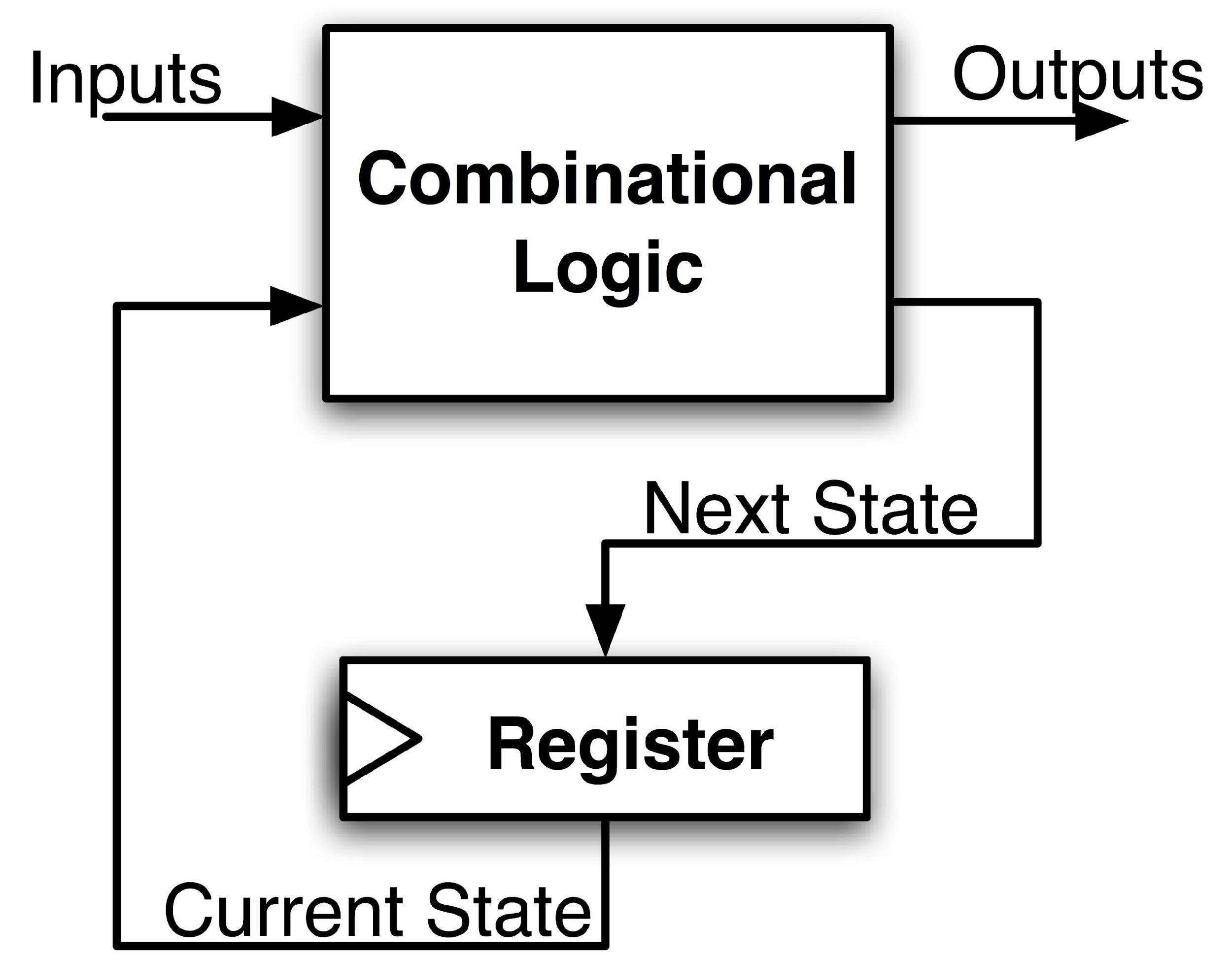 Max Delay =



Min Period = Max Delay
Max Freq = 1/Min Period
CLK-to-Q Delay
+ CL Delay
+ Setup Time
31
[Speaker Notes: Hold time is included in CLK-to-Q delay.
Make sure to shift thinking for setup time for next clock trigger (one clock cycle).]
The Critical Path
The critical path is the longest delay between any two registers in a circuit
The clock period must be longer than this critical path, or the signal will not propagate properly to that next register
Critical Path =
	CLK-to-Q Delay
	+ CL Delay 1
	+ CL Delay 2
	+ CL Delay 3
	+ Adder Delay
	+ Setup Time
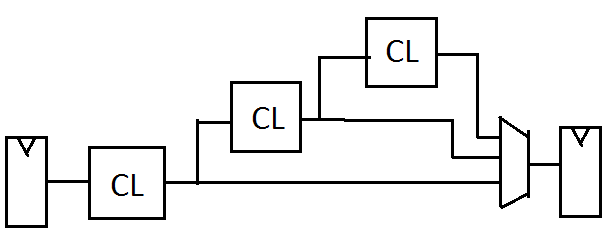 +
Reg
Reg
How do we go faster?
Pipelining!
Split operation into smaller parts and add a register between each one.
33
Pipelining and Clock Frequency (1/2)
Clock period limited by propagation delay of adder and shifter
Add an extra register to reduce the critical path!
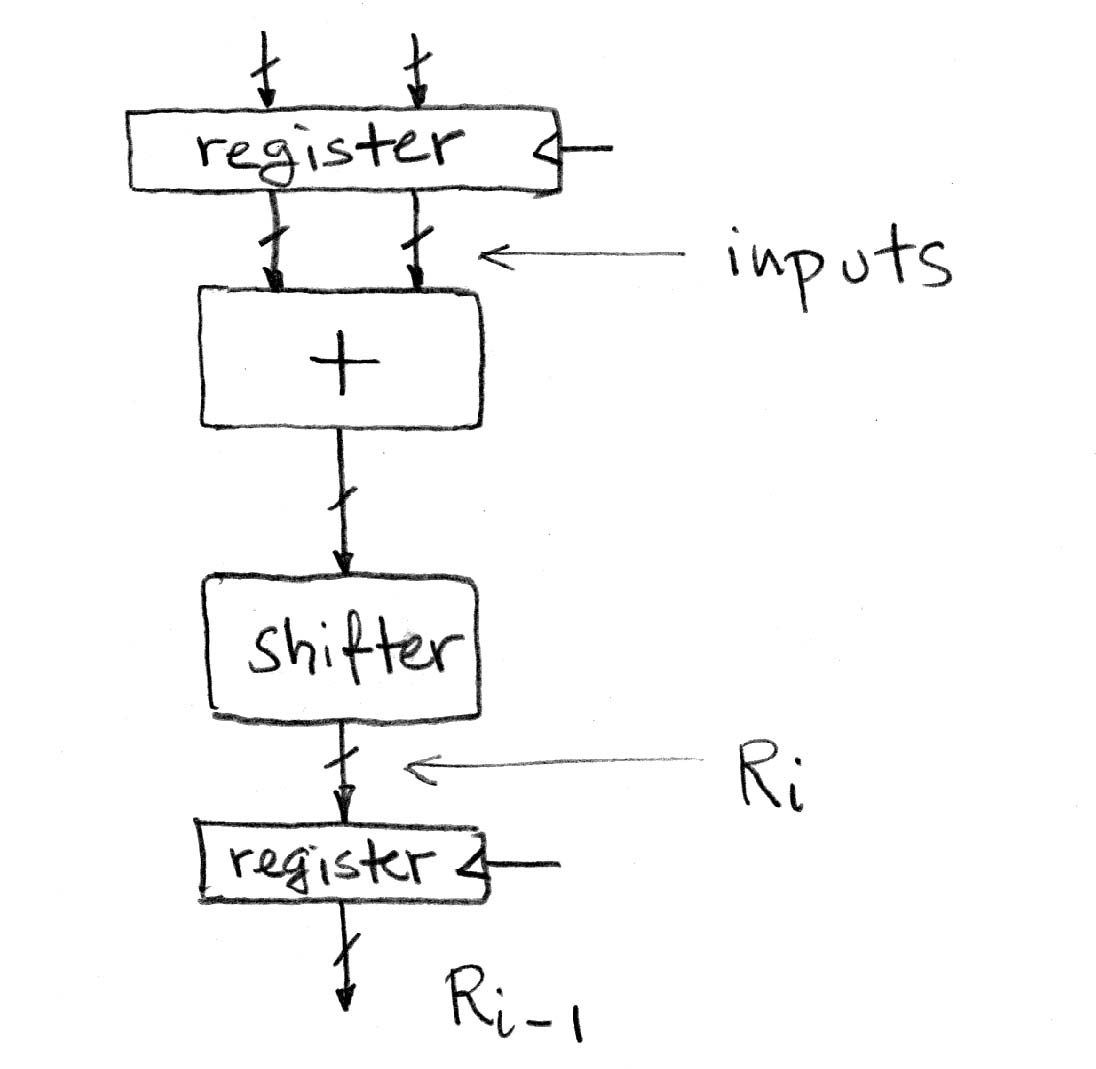 Timing:
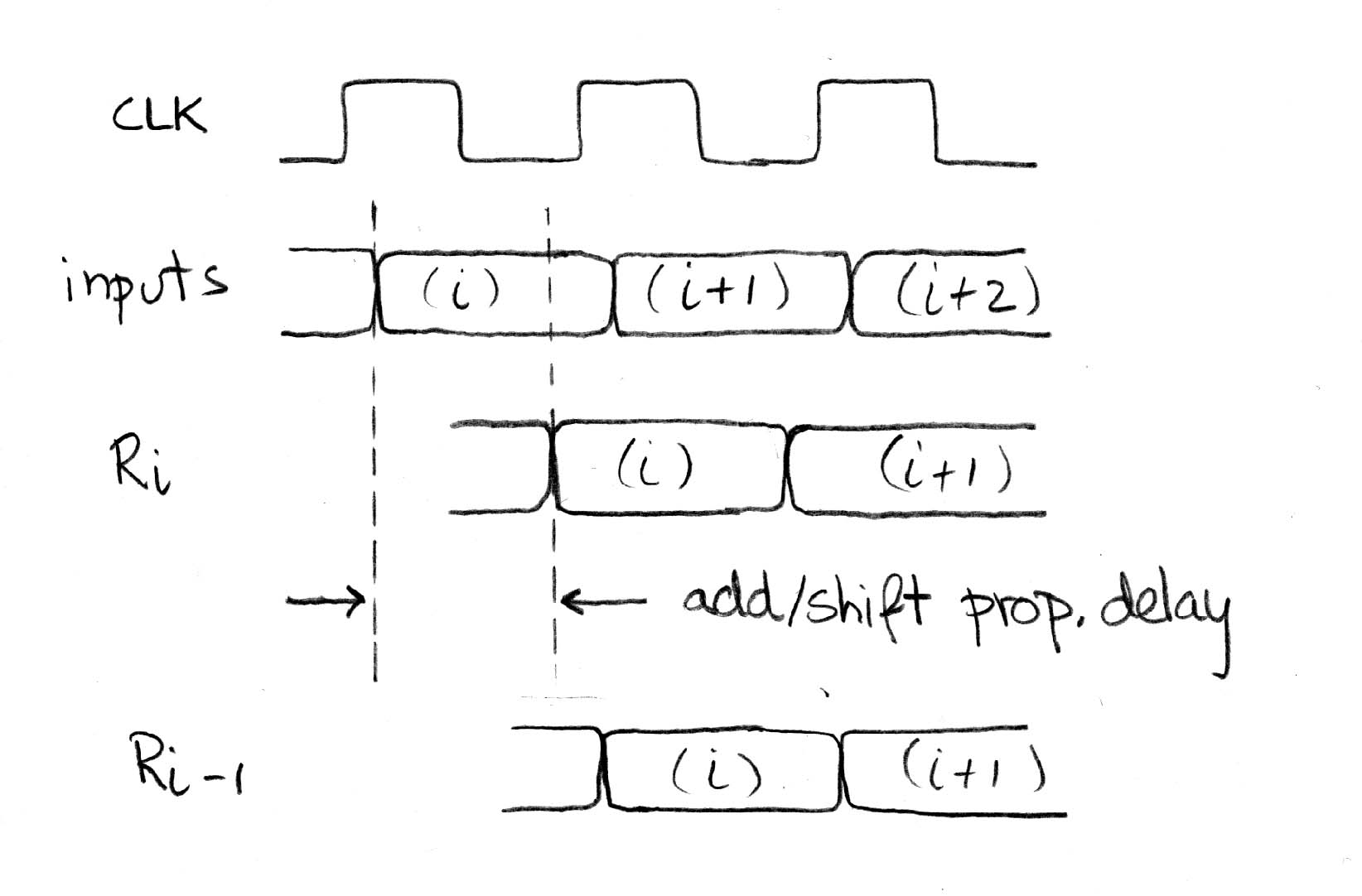 34
Pipelining and Clock Frequency (2/2)
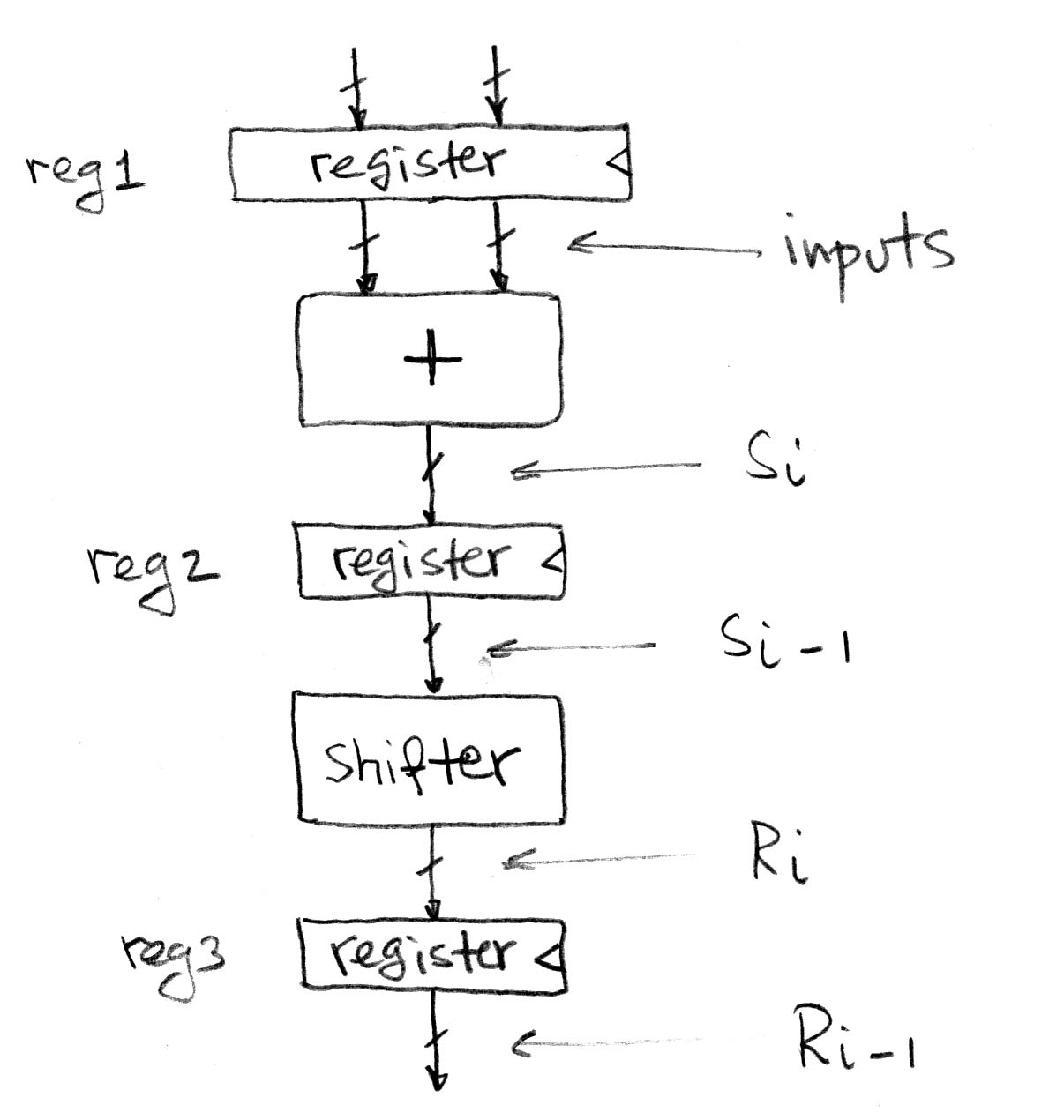 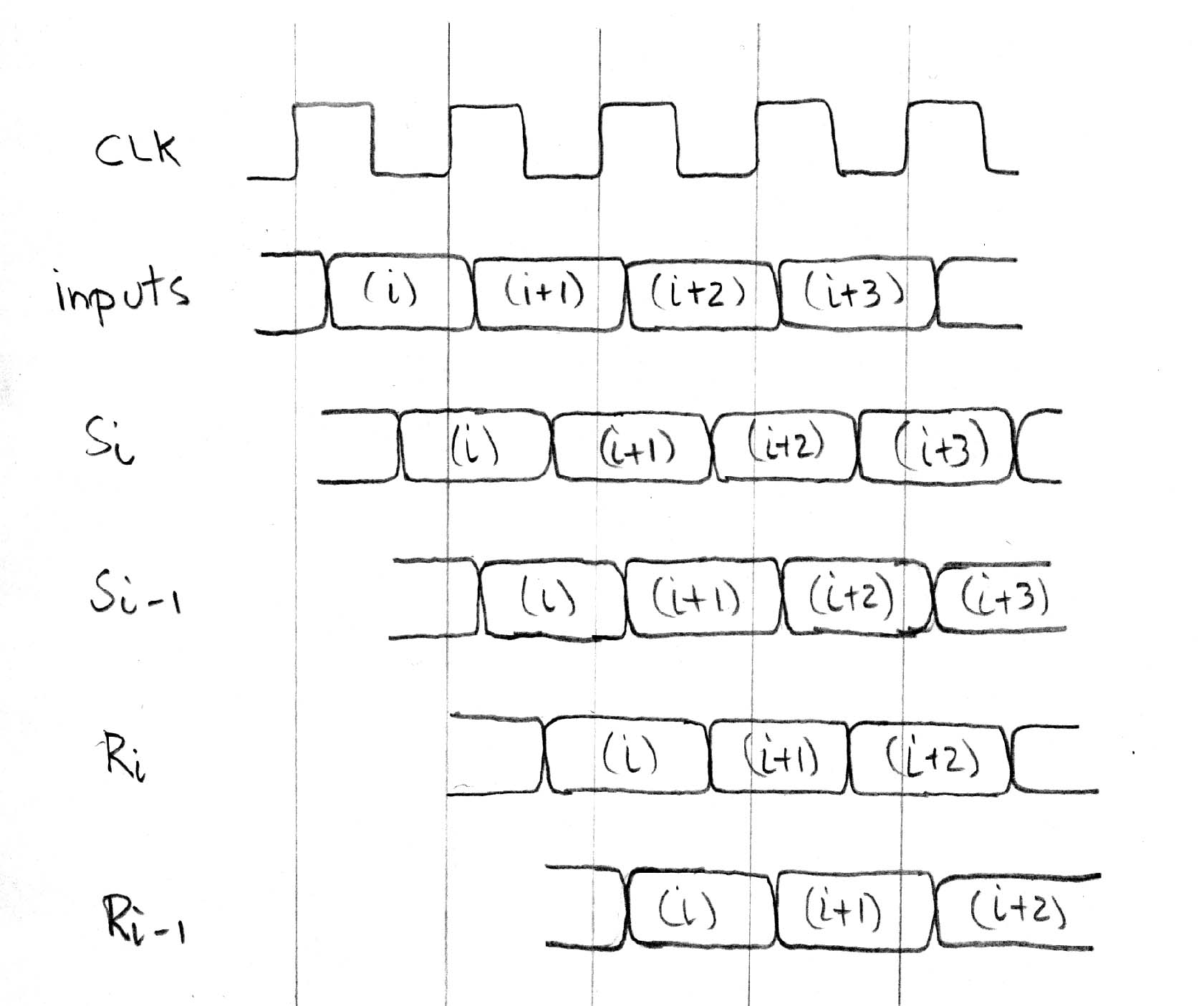 Reduced critical path → allows higher clock freq.
Extra register → extra (shorter) cycle to produce first output
35
[Speaker Notes: Notice anything weird?
Register with two inputs? (variable widths)
How is an adder or shifter implemented?]
Pipelining Basics
By adding more registers, break path into shorter “stages”
Aim is to reduce critical path
Signals take an additional clock cycle to propagate through each stage
New critical path must be calculated
Affected by placement of new pipelining registers
Faster clock rate  →  higher throughput (outputs)
More stages  →  higher startup latency
Pipelining tends to improve performance
More on this (and application to CPUs) later
36